Postcode Inequity: Closing the Awarding Gap for Stage 1 Science Students residing in our most deprived UK postcodesLouise MacBrayne, Jennie Bellamy
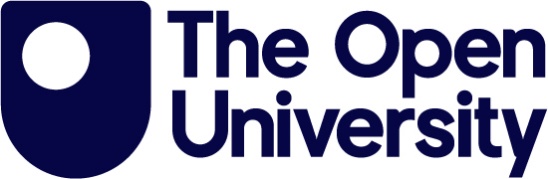 The STEM faculty has identified the awarding gap between IMDQ1 and IMDQ5 (most and least deprived) UK postcodes as a priority under APS (Access Participation and Success) criteria. 

The gateway Science (S111 and SDK100) and Environment (U116) modules have pass rate awarding gaps between 10% and over 25% depending on module and presentation.
Research questions

What are the needs of students studying gateway stage 1 science modules, who reside in the most deprived 4 Nation UK postcodes?

What are the possible barriers to their study? For example: Do IMD1 students prefer online or printed (books) study materials (e.g. digital poverty)? Do IMD1 students have access to a suitable study space?

What overarching reasons could be influencing awarding gaps for students residing in IMD1 postcodes in comparison to students in IMD5 postcodes?
Research Methodology

Survey IMDQ1 vs IMDQ5 students on S111, SDK100 and U116 about their experiences and offer follow-up interviews to develop a better understanding of the barriers faced by the students. 

A parallel intersectional study for IMDQ1 students with other characteristics such as ethnicity. 

Furthermore, we are particularly interested in those who are studying full time and/or are carers and/or are in full-time or multiple employment.
It is anticipated that as students with other APS identified priorities very often reside in the most deprived postcode areas (for example Black students, students with declared mental health conditions), the outcomes of this research will encapsulate other APS identified priorities for awarding gaps.
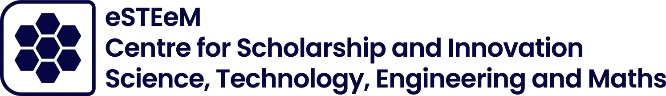